Sugar Daddy Vitamin
Kylie Owens
Taylor Whitfield
Anna Eades
Julia Elder
Celeste Wearing
What do diabetics need?
Regulated carbohydrate intake
Fiber
Protein 
Vitamins 
Vanadium
What Specific Vitamins?
Vitamin E
Vitamin B
Vitamin C
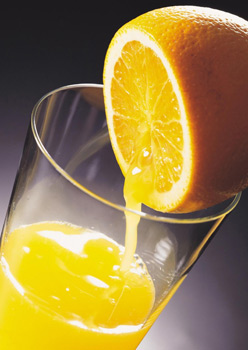 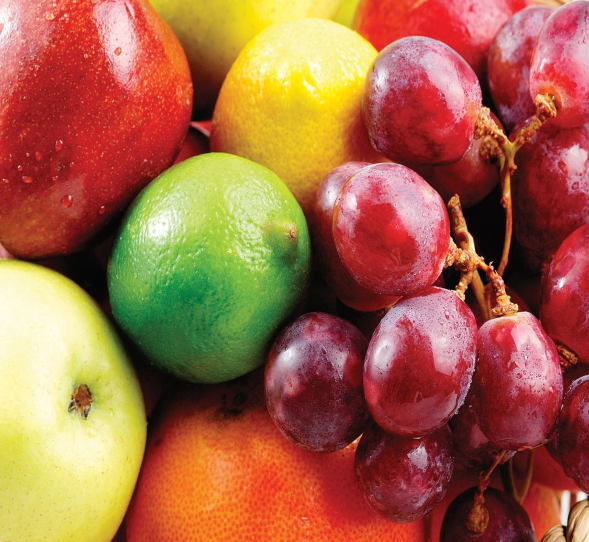 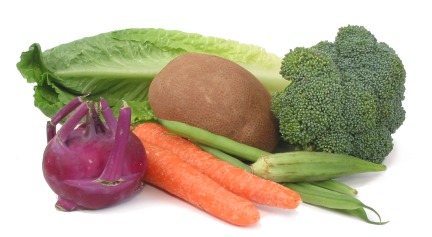 Inventing the Vitamin
Regulate glucose
All natural
Simple to make
Cheap/cost efficient
Vitamin Ingredients
Fiber
Fish Oil
Canola Oil
Vegetable Oil
Orange Juice Extract
Fruit Juices
Marketing of Vitamin
Name: Sugar Daddy Vitamins 
Gummy Vitamins
Different Shapes 
Colorful
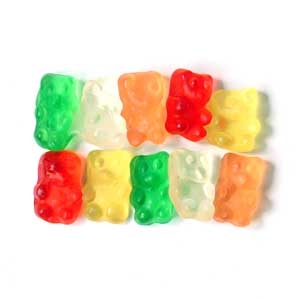 Resource Page
PubMed Health (google type 1)